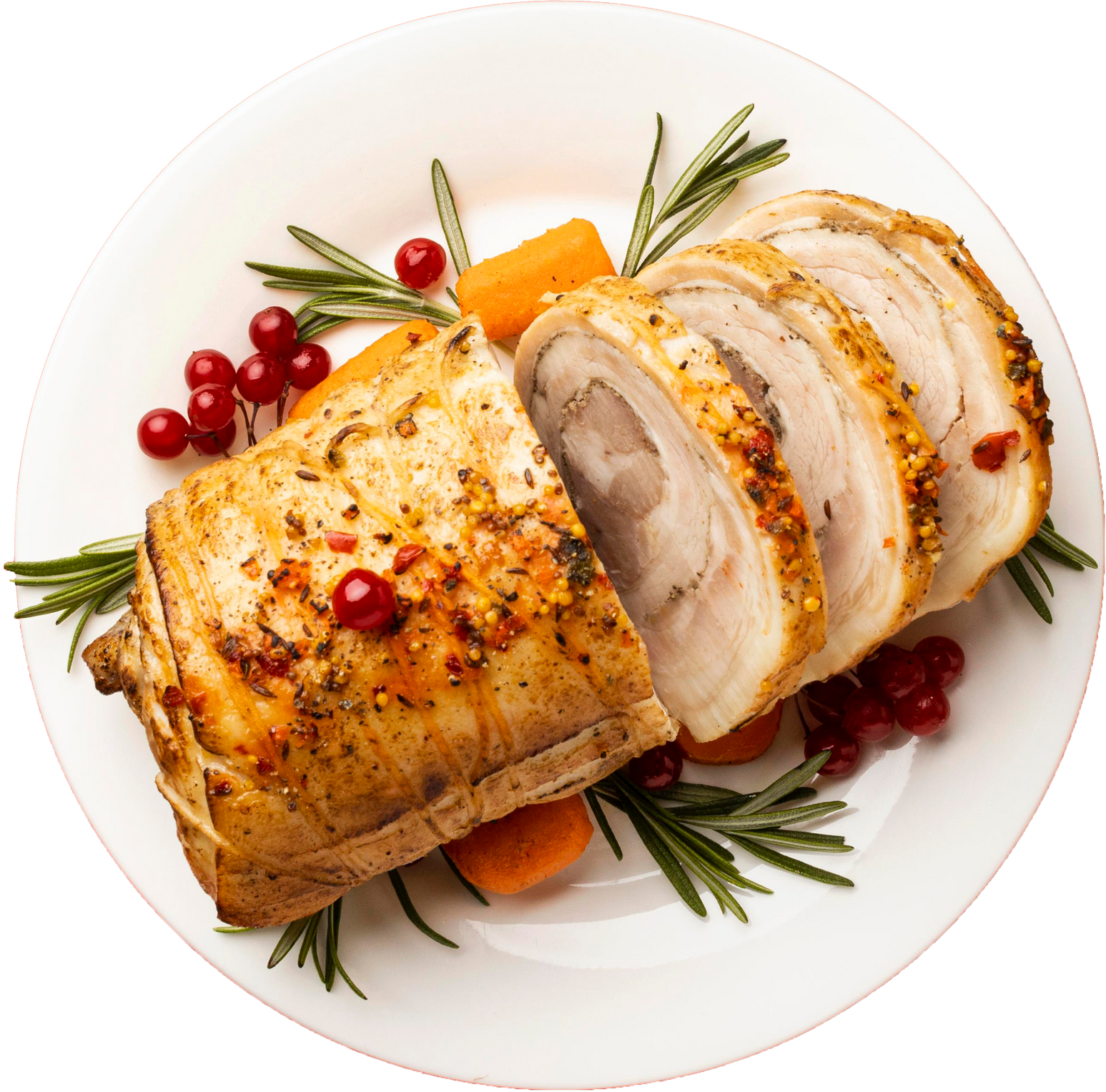 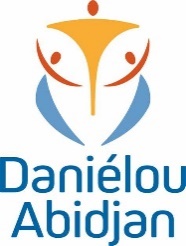 MENU QUOTIDIEN 
GSMD
DEJEUNER
SEMAINE  DU  10  AU 11 FEVRIER  2025
LUNDI
MARDI
MERCREDI 3
JEUDI
VENDREDI
Plat

POULET AU FOUR

Garniture

POMMES DE TERRE SAUTEES

Dessert

PAPAYE
Plat

SPAGHETTIS BOLOGNAISE

Garniture


Dessert

CAKE A LA VANILLE
Plat


Garniture


Dessert
Plat


Garniture


Dessert